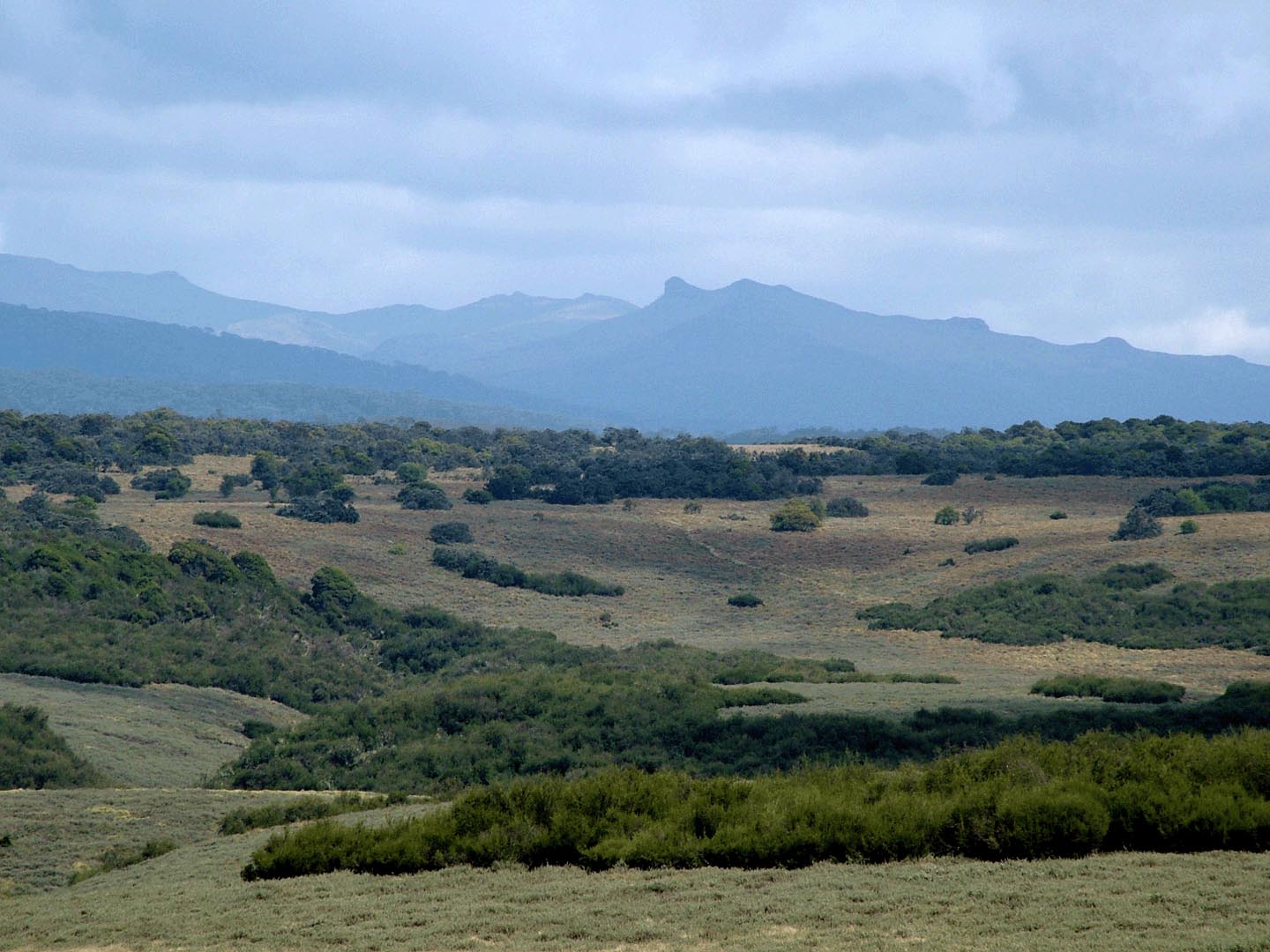 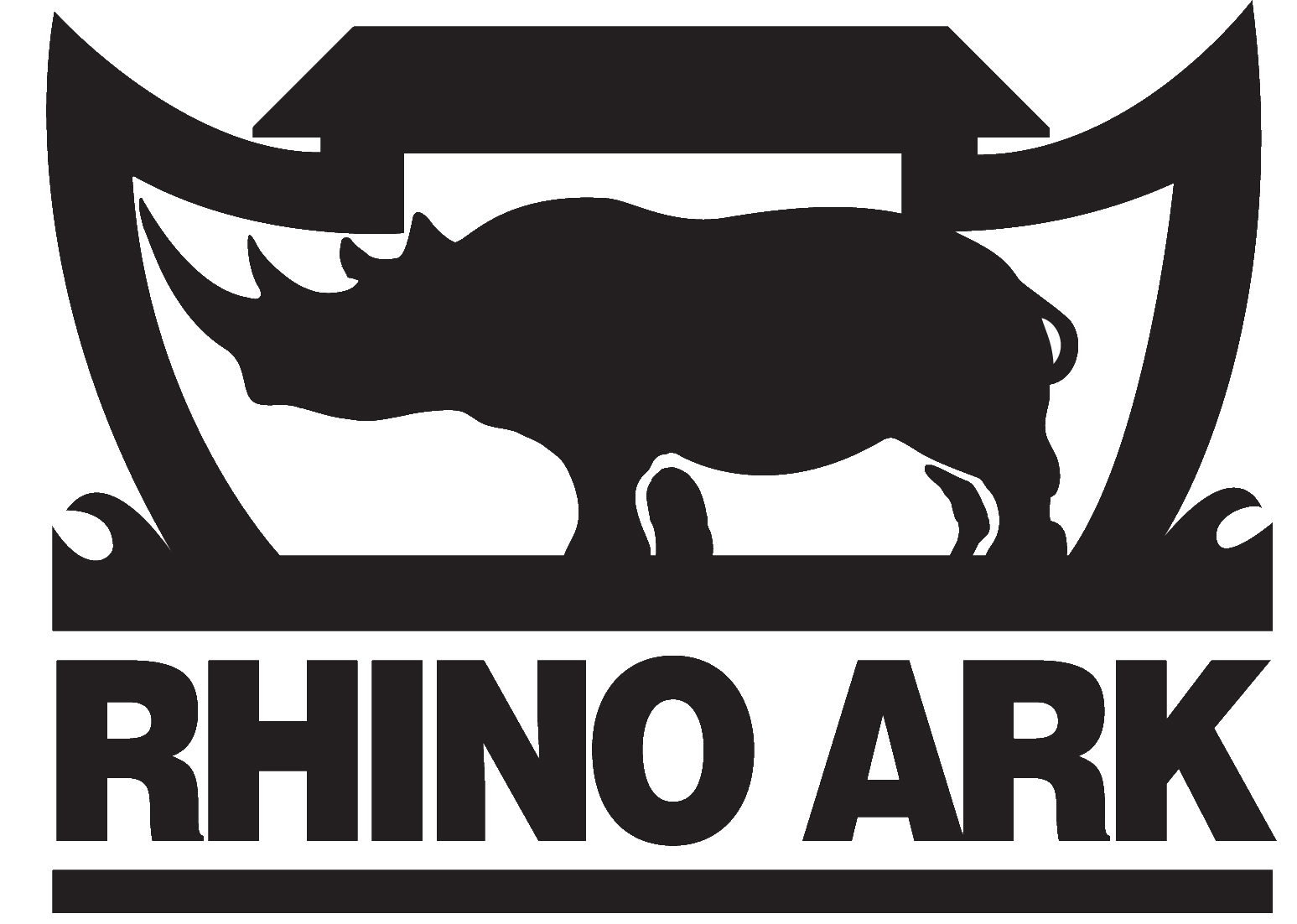 PUBLIC-PRIVATE PARTNERSHIP

AN EFFECTIVE MECHANISM TO CONSERVE
 
T H E   W A T E R   T O W E R S
A presentation by the RHINO ARK CHARITABLE TRUST
November 2012
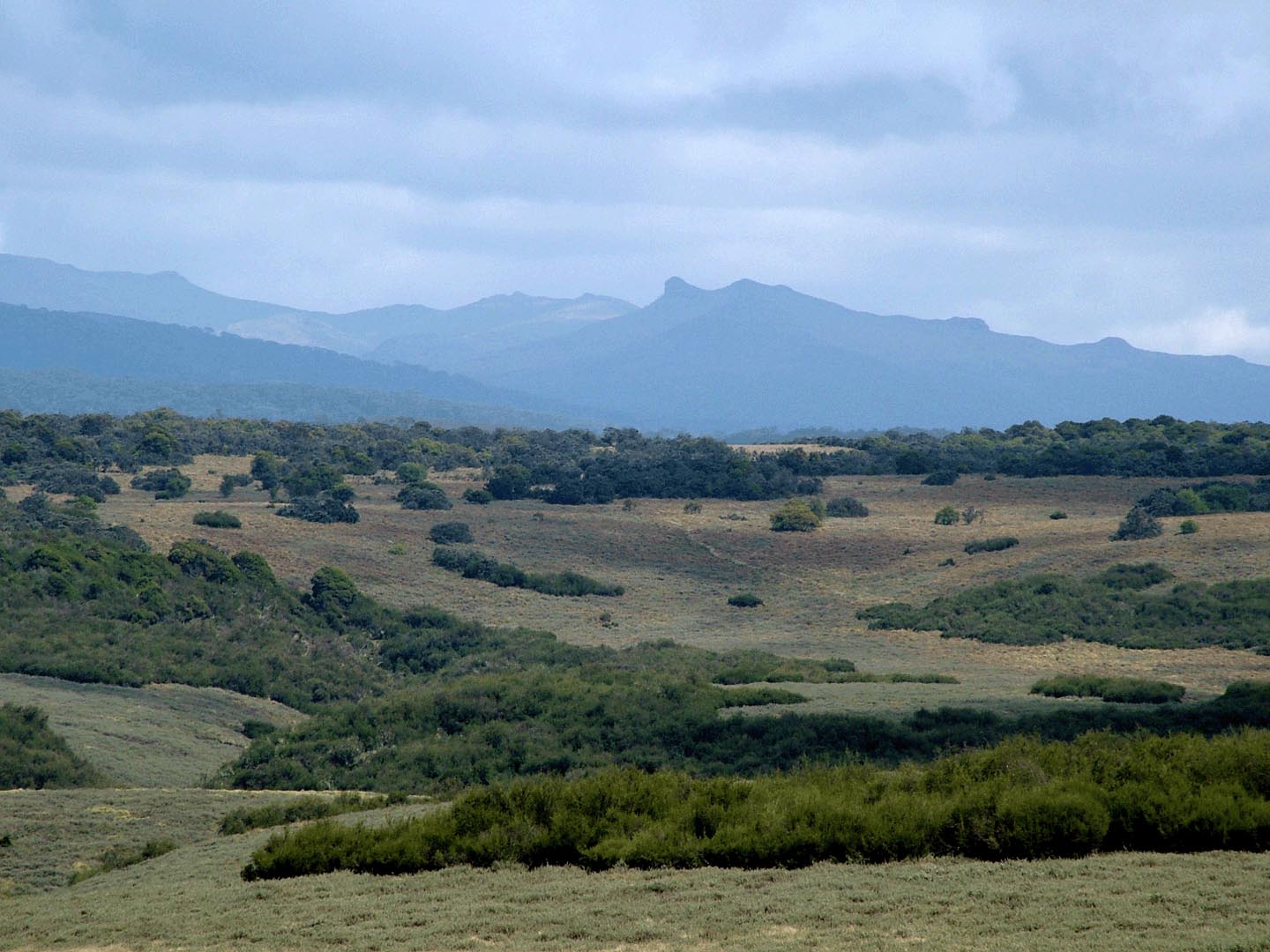 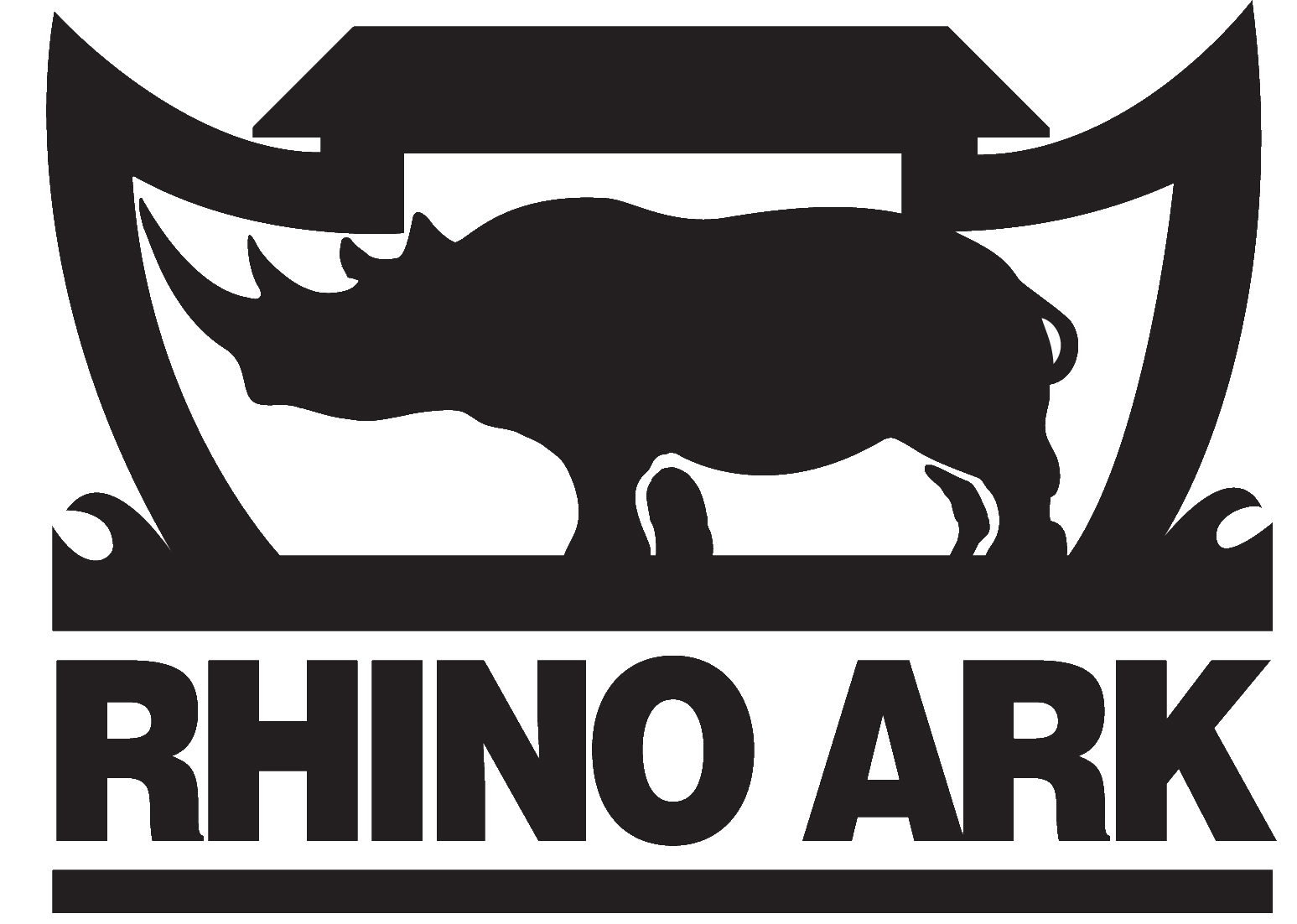 PUBLIC-PRIVATE PARTNERSHIP

AN EFFECTIVE MECHANISM TO CONSERVE
 
T H E   W A T E R   T O W E R S
A presentation by the RHINO ARK CHARITABLE TRUST
November 2012
Rhino Ark: An introduction
Rhino Ark is a charitable trust established in 1989
Objectives
The main objective is to develop sustainable solutions to the challenges facing mountain forest ecosystems and threatened biodiversity areas, through public-private partnerships.

The specific objectives are:
Mitigate human-wildlife conflicts; 
Reduce illegal exploitation of forest resources through controlled access to forests.
Focus
Originally: Aberdare National Park

Currently: Water Towers, starting with Aberdare Range, Mt. Kenya and Mau Mt. Eburu
Rhino Ark: Public-Private Partnerships
Rhino Ark is based on public-private partnerships
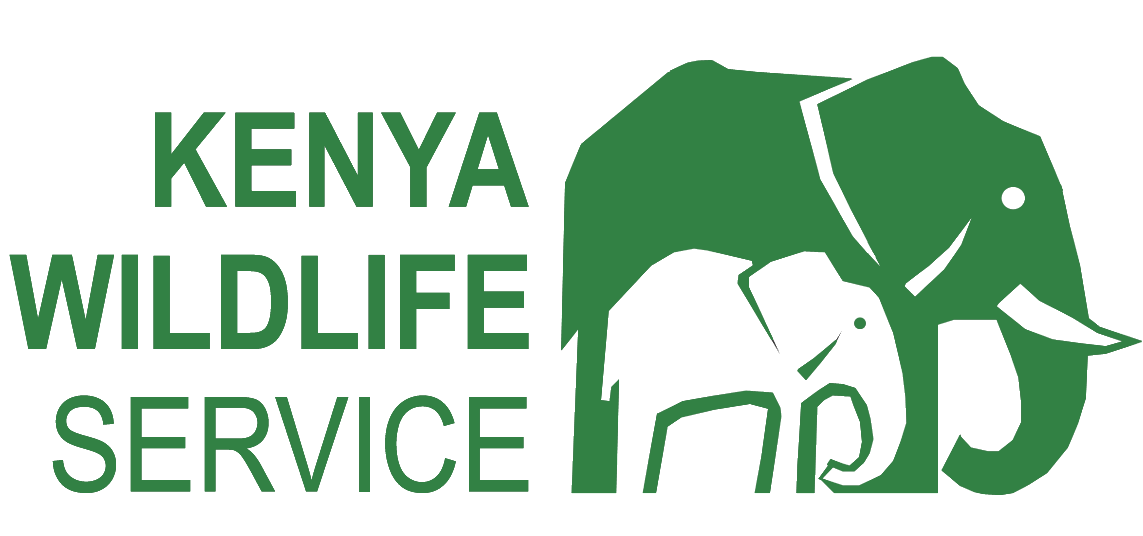 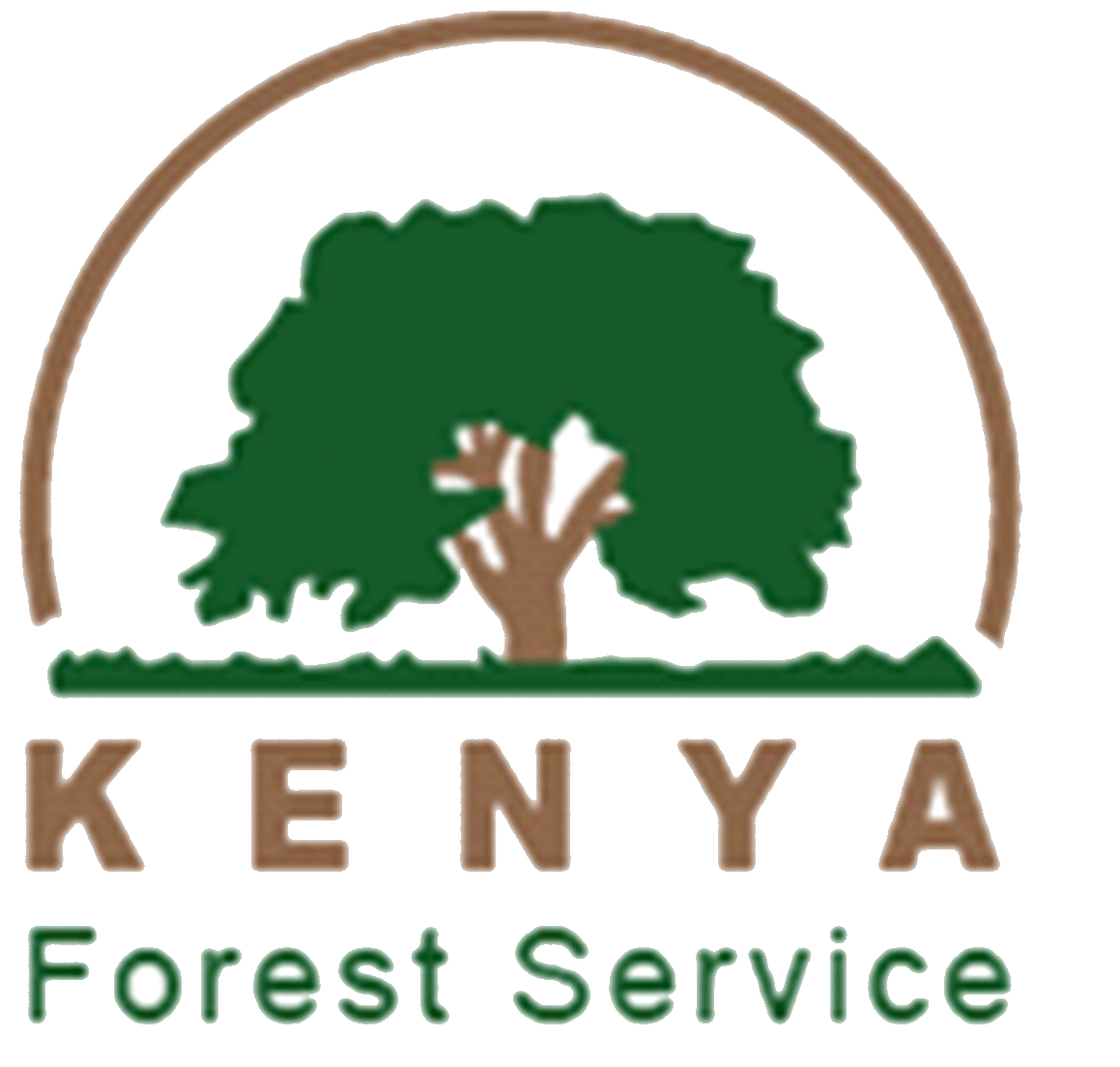 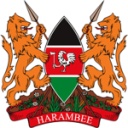 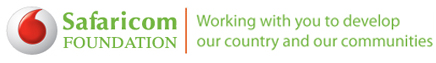 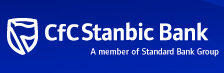 Public-private partnerships are at the centre in all key areas:

Financing; 
Governance;
Implementation;
Monitoring / Auditing.
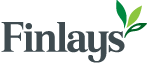 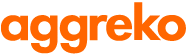 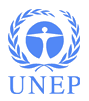 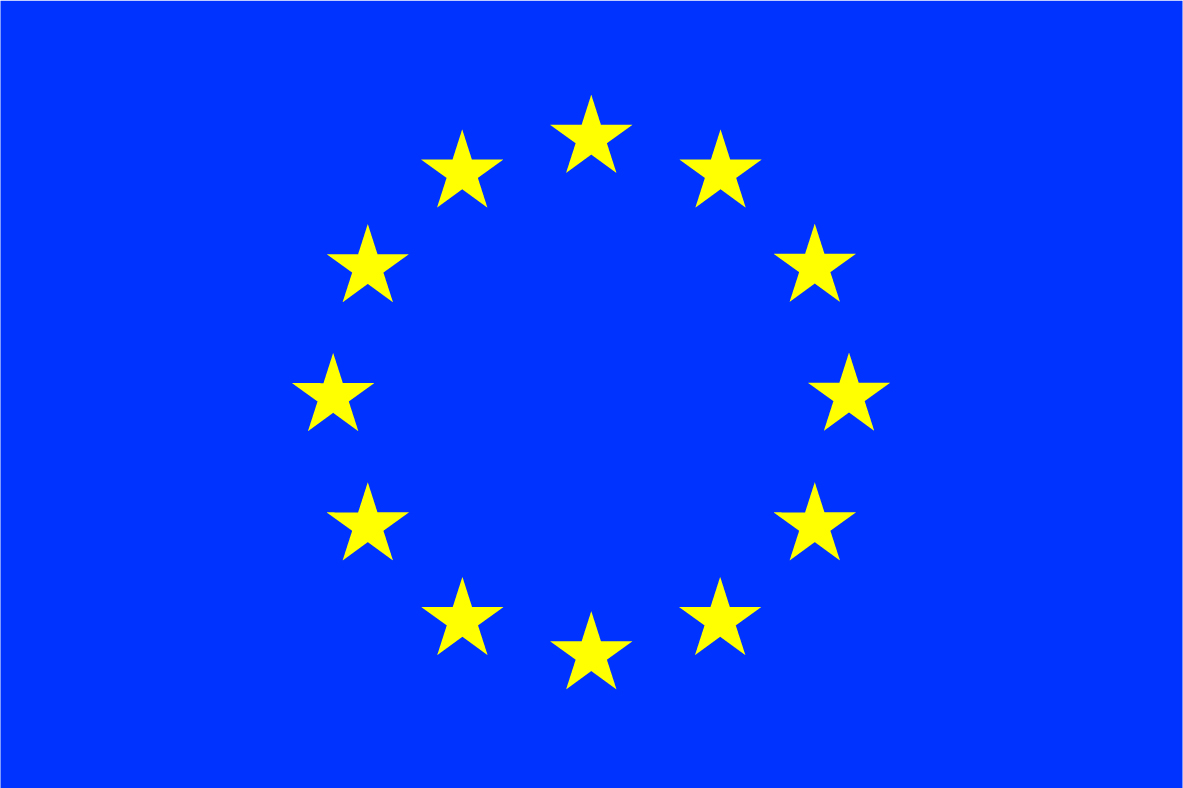 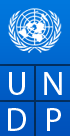 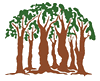 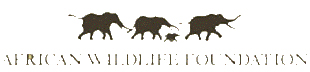 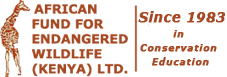 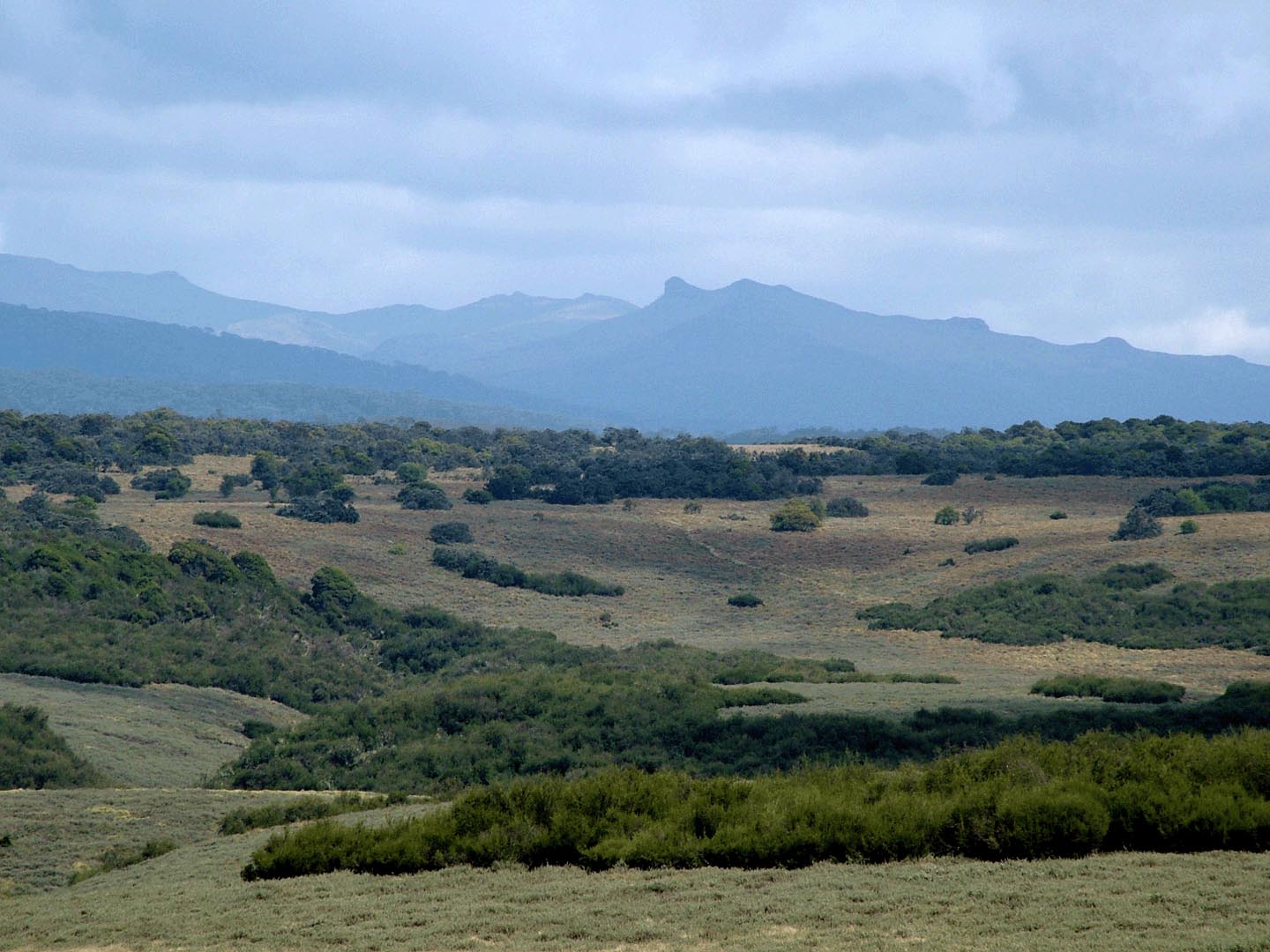 Public-Private Partnership: Financing conservation work
Since 1989, thousands Kenyans and hundreds companies and other private entities have supported Rhino Ark’s conservation work.
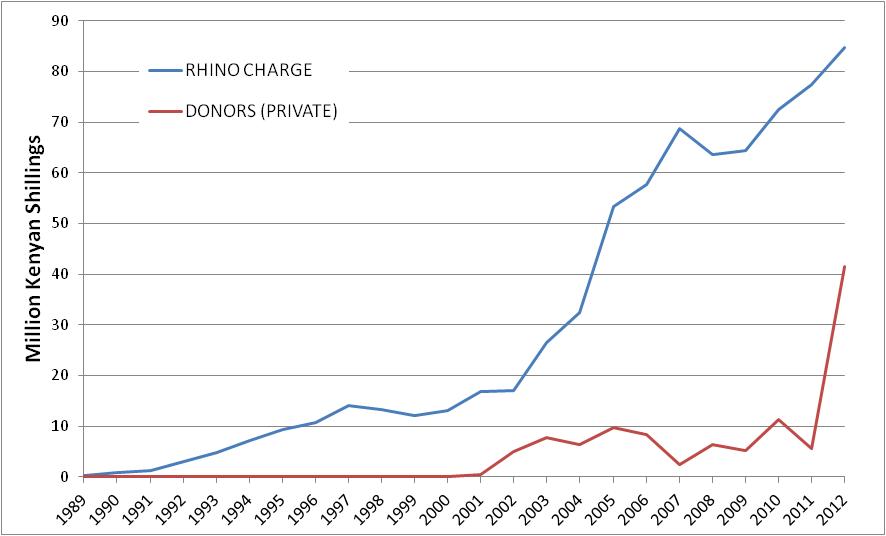 Public-Private Partnership: Financing conservation work
Over the years, contributions from the public sector have increased, although more erratically. Since 2011, they outstrip private contributions.
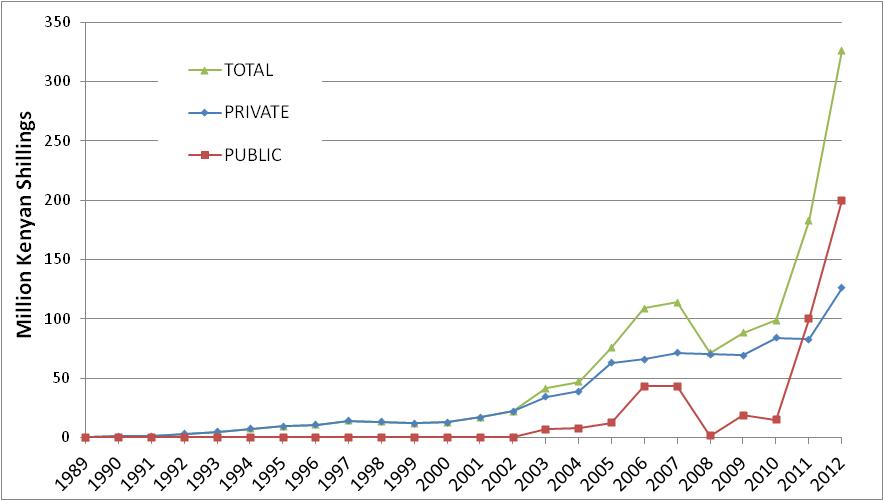 Public-Private Partnership:  Governance structure
Internal and external governance structures are based on PPP
Internal – Rhino Ark’s Board of Trustees
The Board includes: 
CEO of a Bank
CEO of a group of companies
High Court Judge
Manager in a private conservancy 
Former Director of WCMD (KWS)
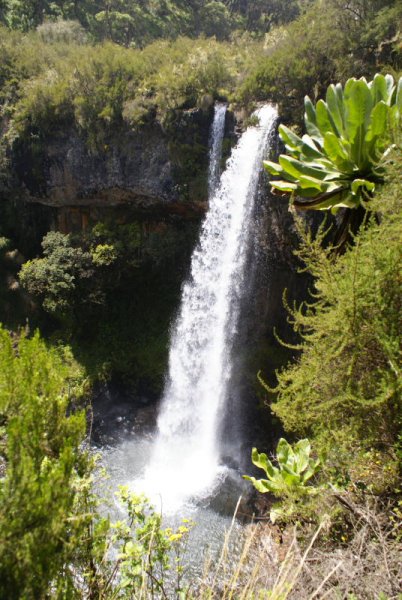 External – Joint Management Committees
Projects in each ecosystem are guided by a
Joint Management Committee:
KWS
KFS
Rhino Ark
Public-Private Partnership:  Governance structure
Innovative governance structures based on PPP
On 11 May 2012, the Aberdare Trust 
was launched by the Prime Minister.

This is a body based on PPP with 
wider community participation  to:
 Maintain and manage the fence;
 Ensure that the fence objectives are met.
Management Trust
Public-Private Partnership:  Implementation
COMMUNITIES
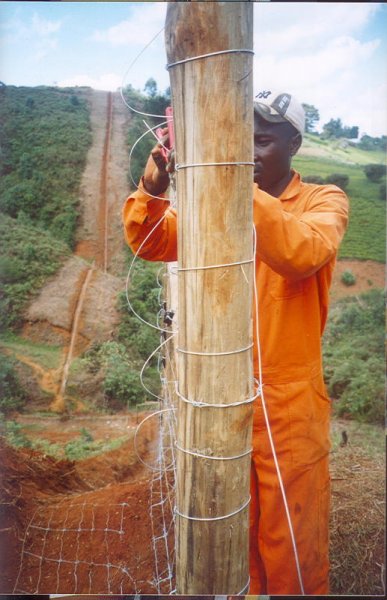 Labour for fence building / maintenance
 Reforestation
 Ecosystem surveillance (AJSU)
 Wildlife monitoring / education (BSP)
GOVERNMENT AGENCIES
Technical expertise / training
 Supervision / management
 Law enforcement
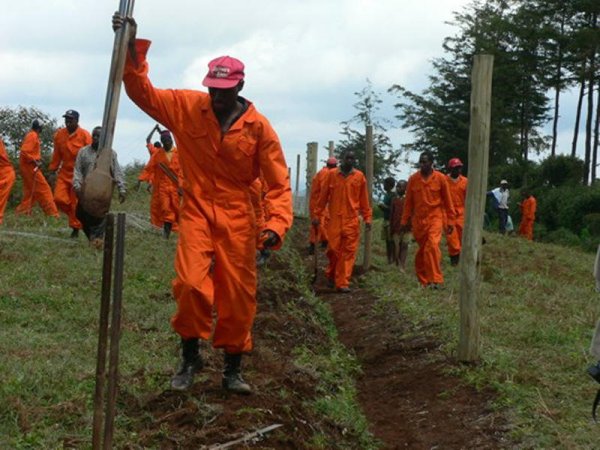 RHINO ARK
Fund raising
 Supervision / management
 Technical expertise
Public-Private Partnership:  Benefits
FINANCING
Shared responsibility
Broader engagement of the public
Sustainability

GOVERNANCE
Increased legitimacy
Transparency and accountability

IMPLEMENTATION
Direct community participation
Increased acceptability
Increased flexibility
Reduced duplication
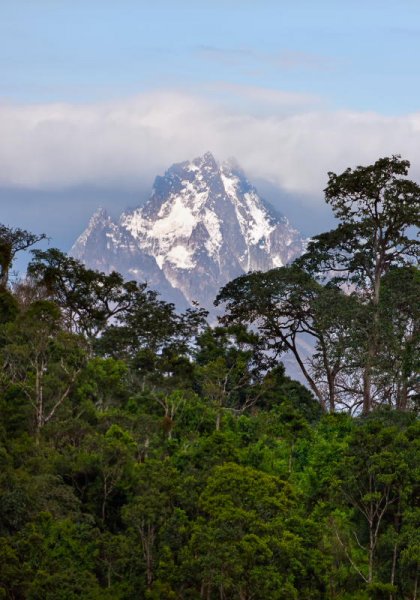 Public-Private Partnership:  Challenges
Public sector: 
Perception that the resources they manage belong to them
Lack of understanding of the benefits of PPP
Lack of appropriate mechanisms to engage the private sector
Private sector: 
Lack of understanding on the dependency of their respective economic sector on the natural capital
Lack of understanding that investing in the natural capital helps reduce business risks
Perception that caring for the environment is a mere CSR activity
[Speaker Notes: Art.  61 (1) All land in Kenya belongs to the people of Kenya collectively as a nation, as communities and as individuals
Art. 62 (3) Public land classified under clause (1) (f) to (m) shall vest
in and be held by the national government in trust for the people of
Kenya and shall be administered on their behalf by the National Land
Commission.]